Student Orientation 
2024/25
Registry
Registry Services
Registry Homepage
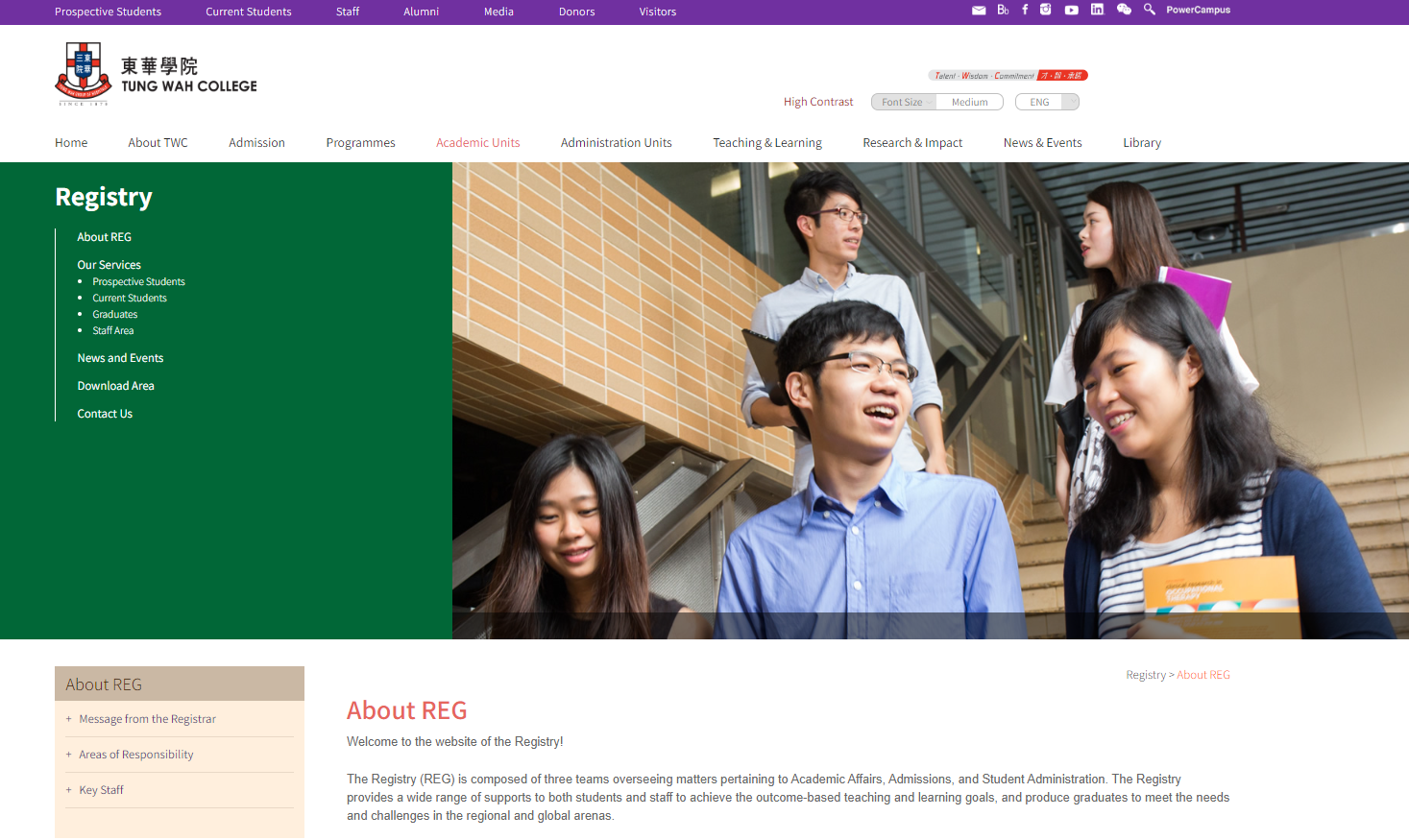 PowerCAMPUS Self-Service
Login PowerCAMPUS
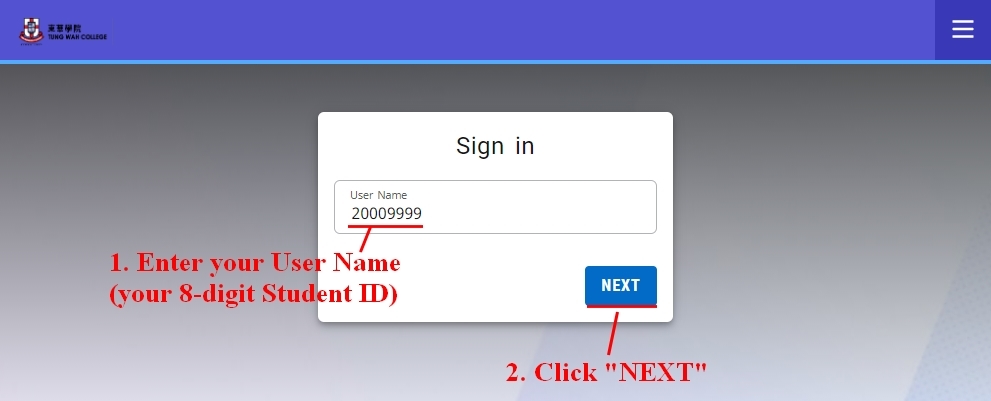 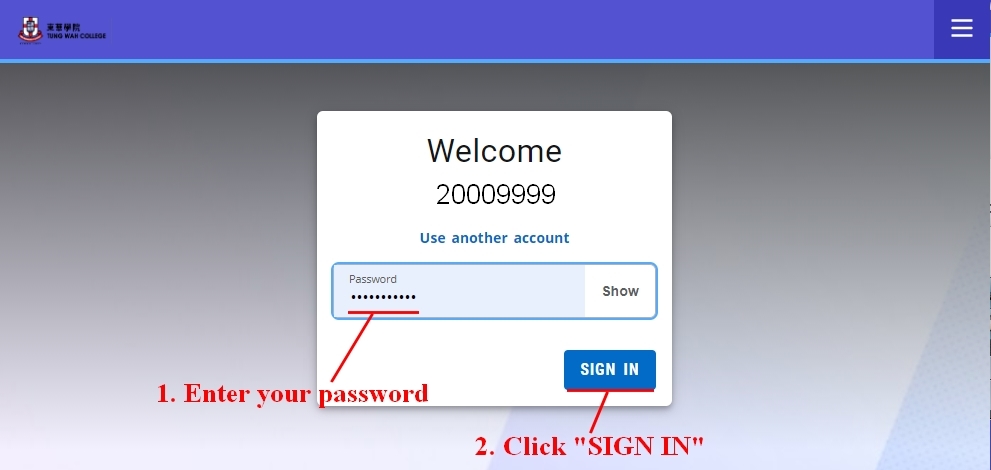 PowerCAMPUS Self-Service
Student Schedule in “Calendar” format
Student Schedule in “List” format
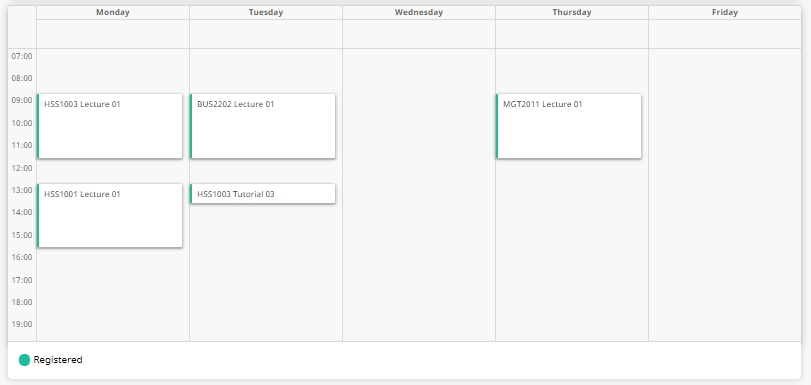 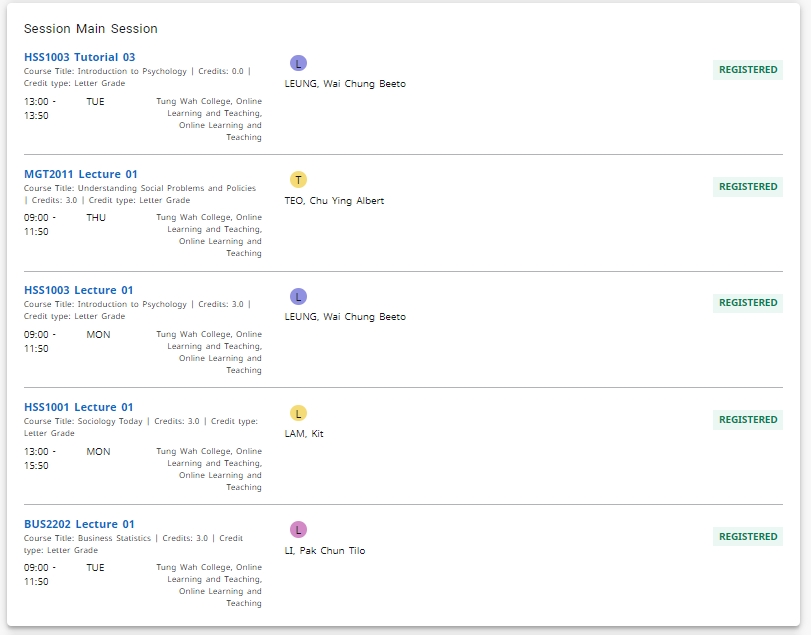 PowerCAMPUS Self-Service
Grade Report
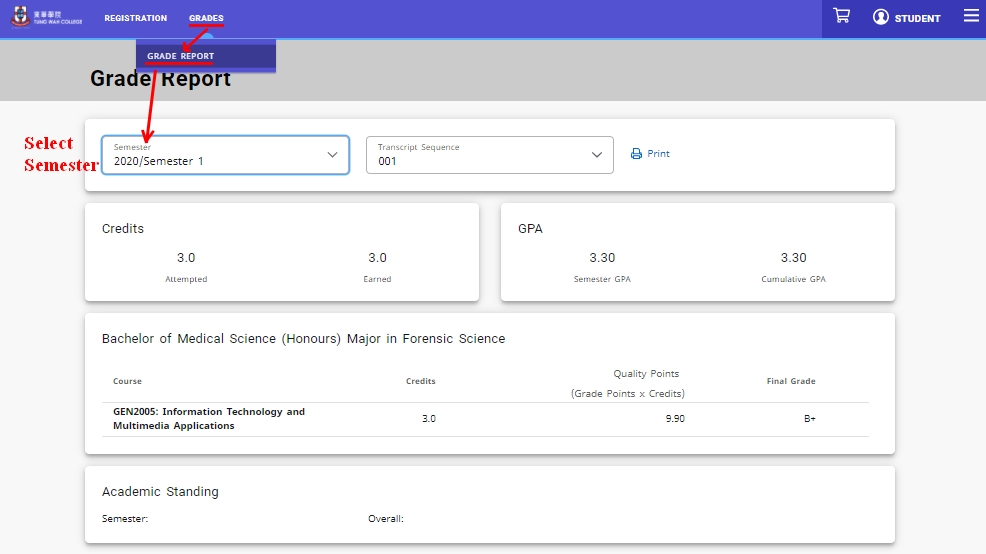 PowerCAMPUS Self-Service
Graduation Requirement
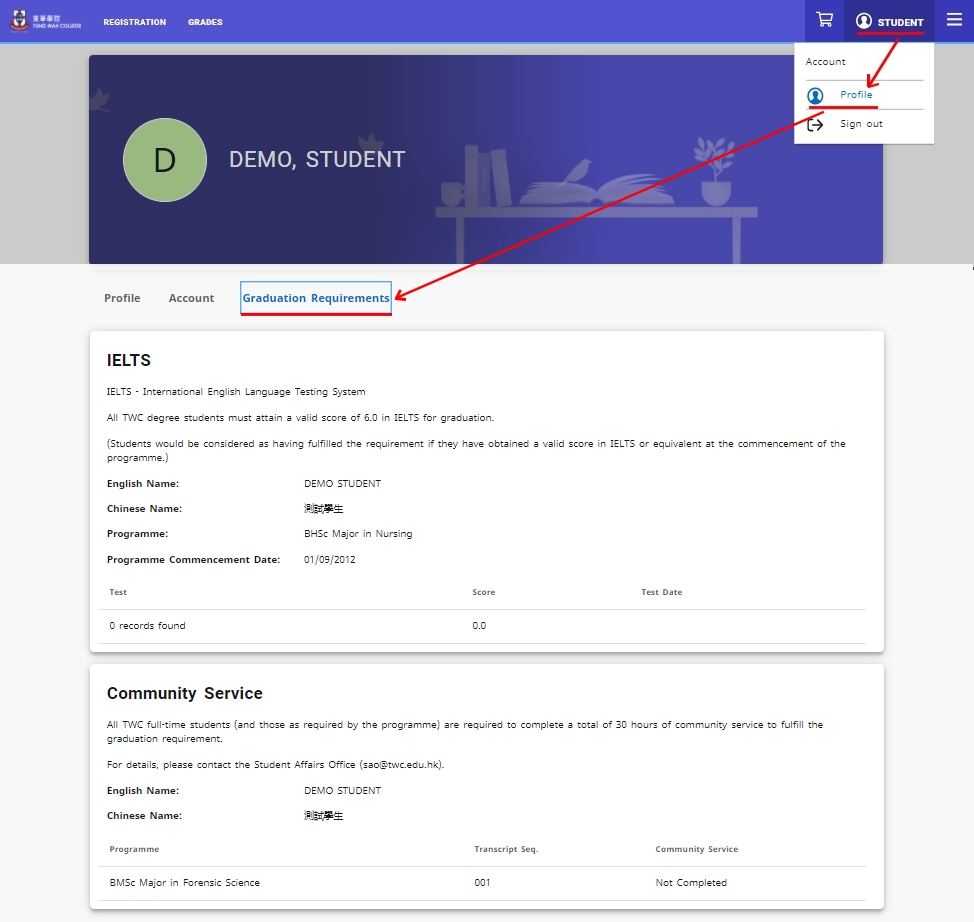 Course Registration
Course Registration & Add/Drop
Bachelor’s Degree (SYE) &
 Higher Diploma will be available from
Bachelor’s Degree (FYE)
will be available from
Add/ drop Period
Online via PowerCAMPUS
Check pre-registered courses before each semester starts
Perform add/drop if necessary 
Late add/drop would not be accepted
Highlights of 
Academic Regulations
Student Handbook 2024/25
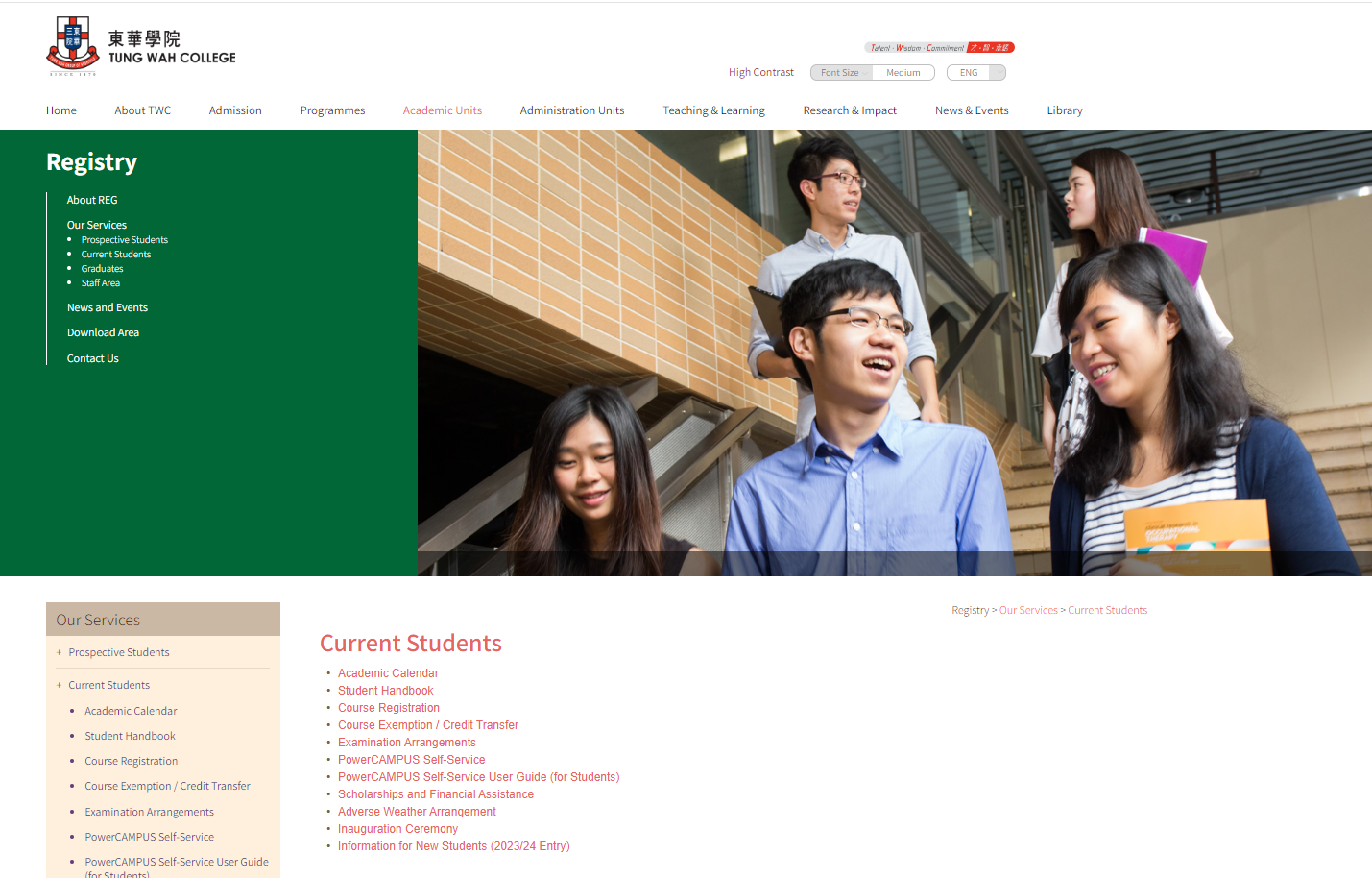 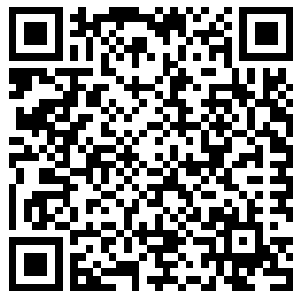 https://www.twc.edu.hk/en/Administration_Units/reg/our_service/current_student/student_handbook
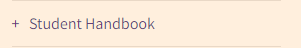 Study Load Per Semester
Minimum
Maximum
Normal Load
credits
credits
credits
Study load varies for different programmes
Duration of Candidature
*Students must complete the programme requirements within the maximum period of study.
Course Exemption/ Credit Transfer
Previous qualifications with direct relevance
Required Documents
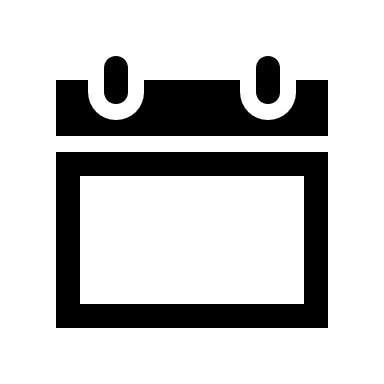 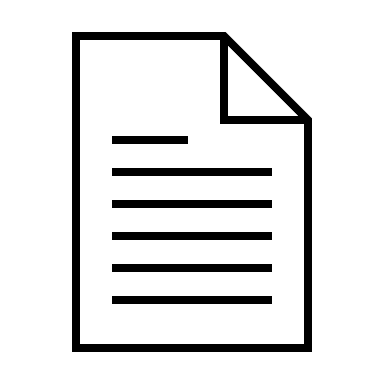 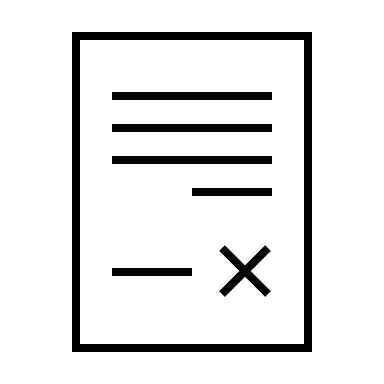 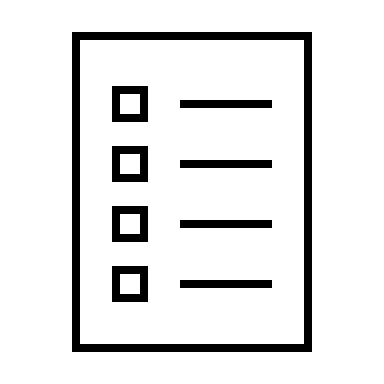 SEP 2-13
Apply no later than the end of the Add/ Drop Period
Transcript 
(Original & Copy)
REG-01
Course Outline
Academic Calendar 2024/25
Academic Calendar 2024/25
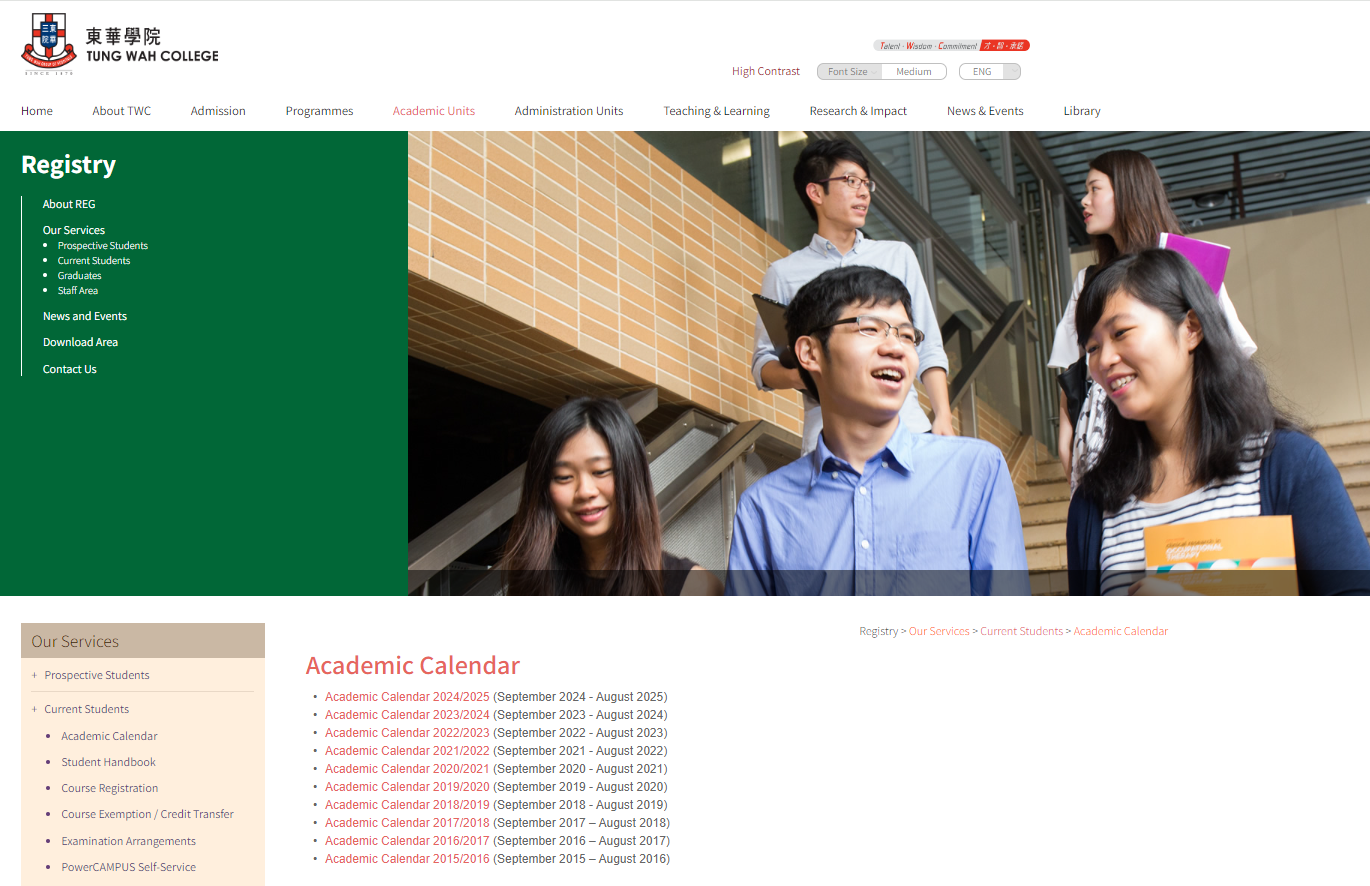 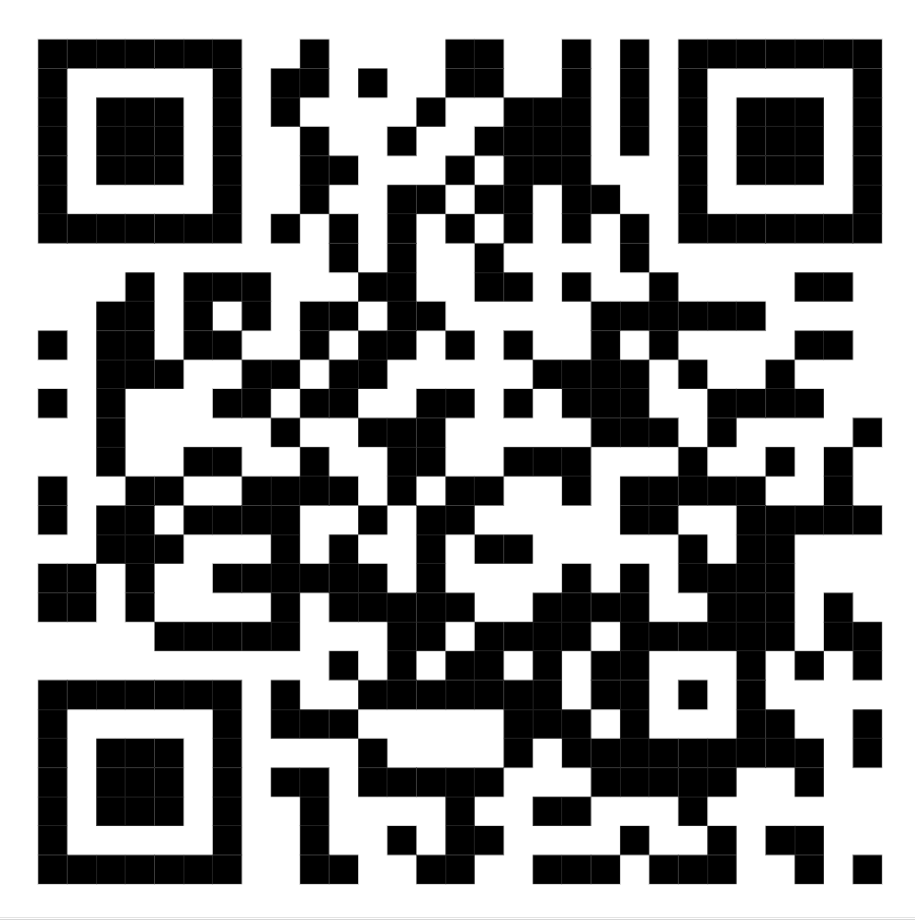 https://www.twc.edu.hk/en/Administration_Units/reg/our_service/current_student/academic_calendar
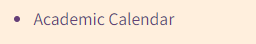 Grading Scheme
Passing 
grades
Supplementary Exam Rules
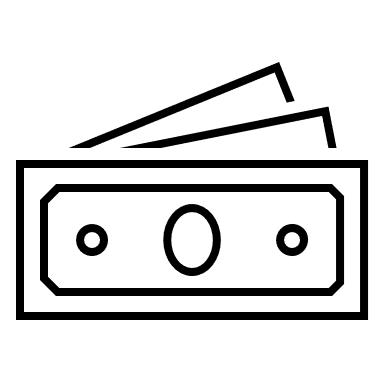 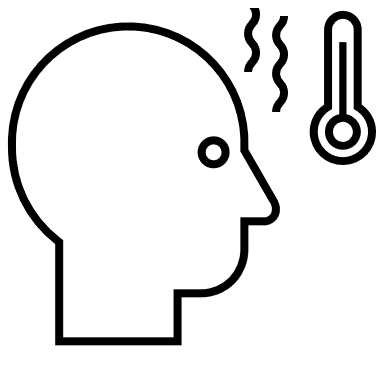 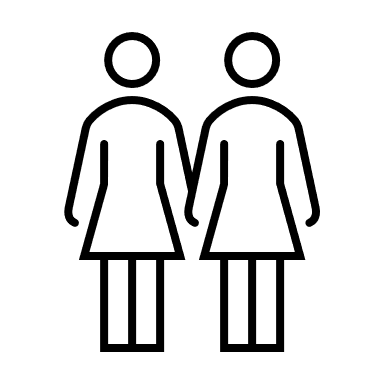 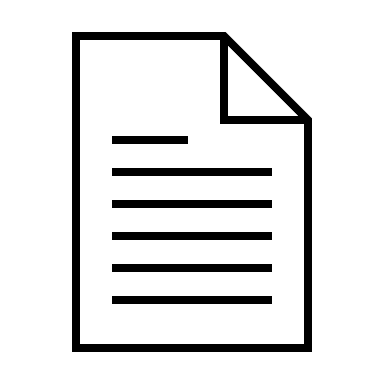 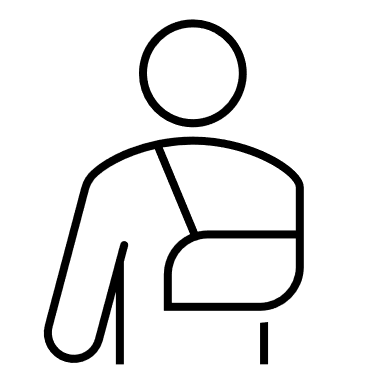 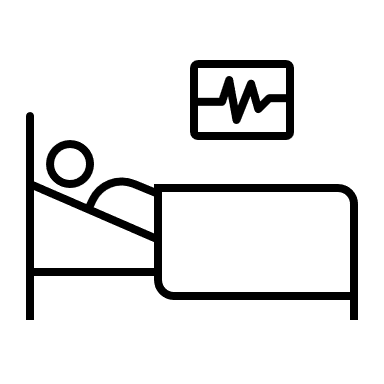 &
Absence due to hospital confinement, illness, injury, or other personal emergencies
Prescribed administration fee ($400/course)
Submit REG-15 within 7 working days after the date of the concerned examination
Supplementary Exam Rules
Supporting medical certificates issued by a registered medical practitioner in Western or Chinese Medicine should confirm one of :
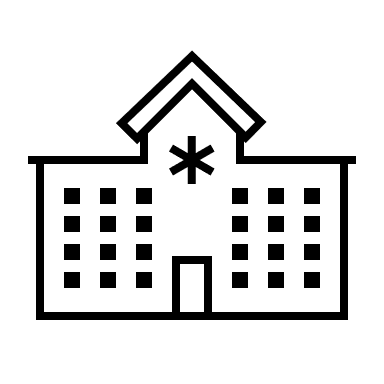 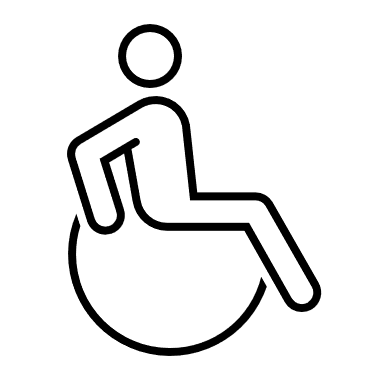 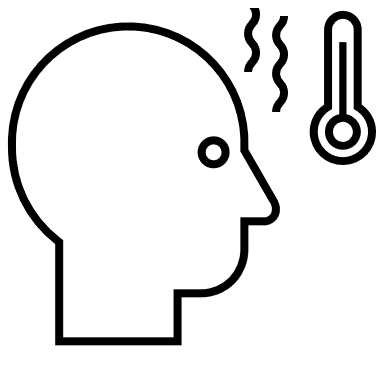 Unexpected acute illness
Re-occurrence of a chronic illness
Temporary impairment resulting from an accident
And should be on official letterhead and include the following details:
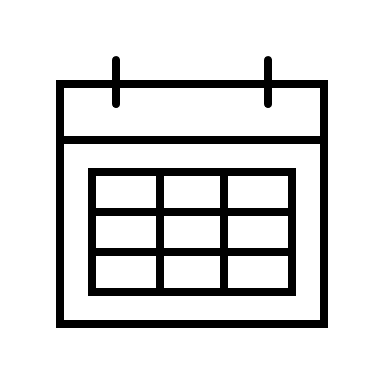 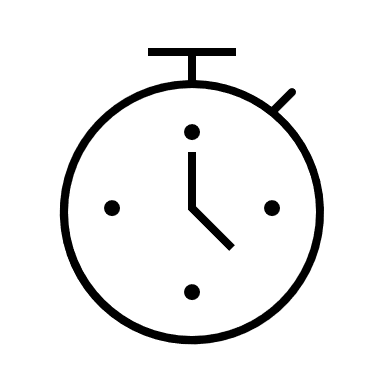 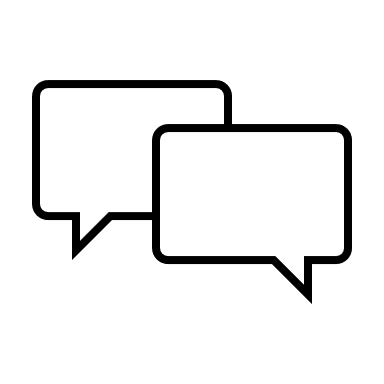 Nature, severity, and duration of the medical complaints
The medical practitioner’s professional opinion
Date of the medical examination
Academic Probation on Progression
sGPA falls below 2.0 in a semester
Put on Academic Probation in the following semester
Put on extended Academic Probation in the following semester
sGPA falls below 2.0 in two consecutive semesters
* sGPA = Semester GPA
De-registration of Studies on Academic Grounds
sGPA falls below 2.0 for three consecutive semesters;
OR
Fail the second retake of the same course (i.e. fail the third attempt)
De-registration of studies
Graduation Requirements
Minimum required credits
GPA 1.0
FYP/ Practicum
gGPA  2.0
Graduation project / practicum (if any)
(i.e. Grade D) or above for all courses
or above
for the programme
GE/ NAVE
CSP
WILP
IELTS 6.0
General Education Requirement including National and Values Education with online quizzes
Community Service Programme
Work-integrated Learning Programme*
must be valid within two years of submission date#
* For degree programmes only
# Valid score of 6.0 in IELTS Academic or equivalent or completion and passing of ENG4001 English Enrichment Course, students are required to attempt IELTS at least once before they are allowed to enroll in this course
Graduation Requirement under General Education Framework: 
National and Value Education (NAVE) and online quizzes
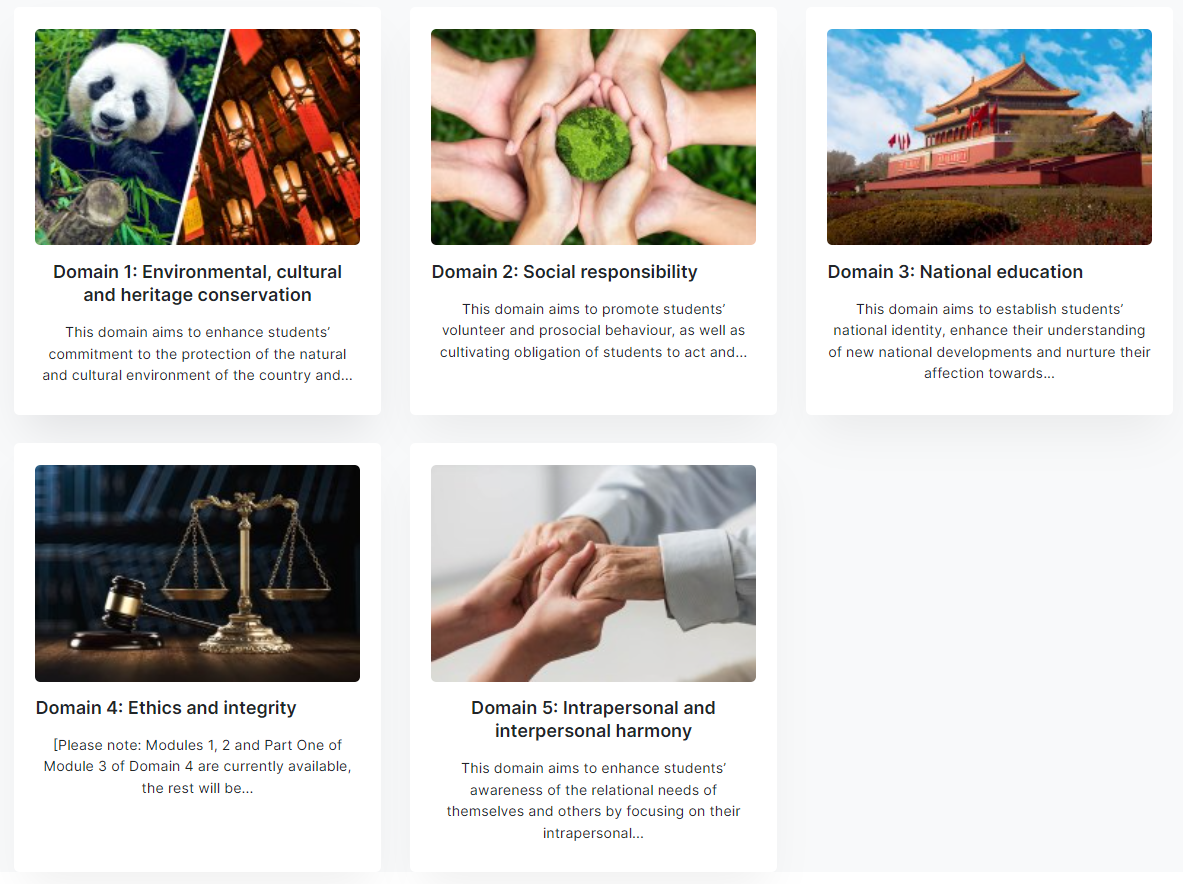 Student Conduct
Financial Assistance and Scholarships
Government Student Financial Assistance by Student Finance Office (SFO) of Working Family and Student Financial Assistance Agency (WFSFAA)
Financial Assistance Scheme for Post-secondary Students (FASP)
Non-means-tested Loan Scheme for Post-secondary Students (NLSPS)
Target Group
Registered students who are aged 30 or below and engaged in full-time locally-accredited self-financing associate degree, higher diploma or Bachelor’s degree programmes
Registered students who are engaged in full-time locally accredited self-financing associate degree, higher diploma or Bachelor’s degree, higher diploma or Bachelor’s degree programmes
Need to go through means test?
Yes
No
Form of Financial Assistance
Grant (no need to repay) and/ or living expenses loan
Tuition fee loan
Government Student Financial Assistance by Student Finance Office (SFO) of Working Family and Student Financial Assistance Agency (WFSFAA)
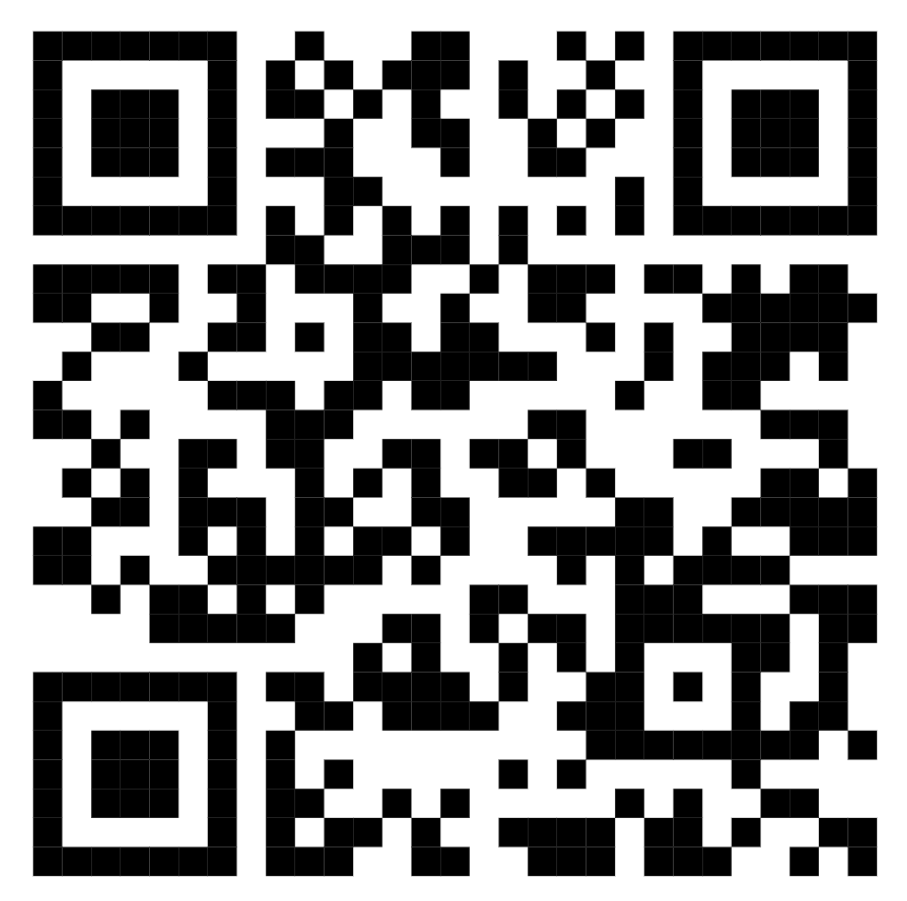 Online application* no later than
*For details, please refer to SFO’s website. For enquiries, please call SFO’s enquiry hotline at 2802 2345
SSSDP and NMTSS forms and procedure
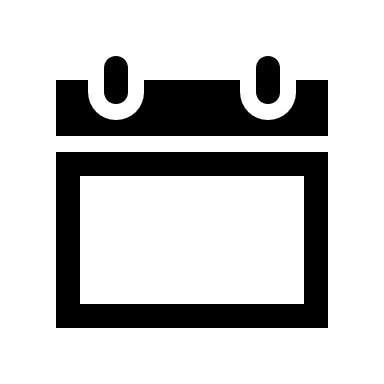 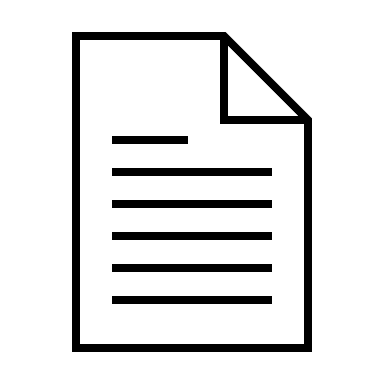 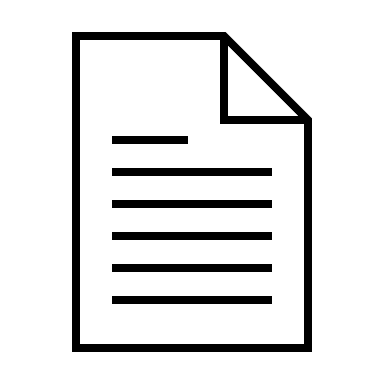 or
Sep 2
Non-means-tested Subsidy Scheme for Self-financing Undergraduate Studies in Hong Kong (NMTSS)
Study Subsidy Scheme for Designated Professions/ Sectors (SSSDP)
Undergraduate Programmes
Sub-degree Programmes
Submit to Registry on or before the start date of the academic year
Scholarships and Bursaries
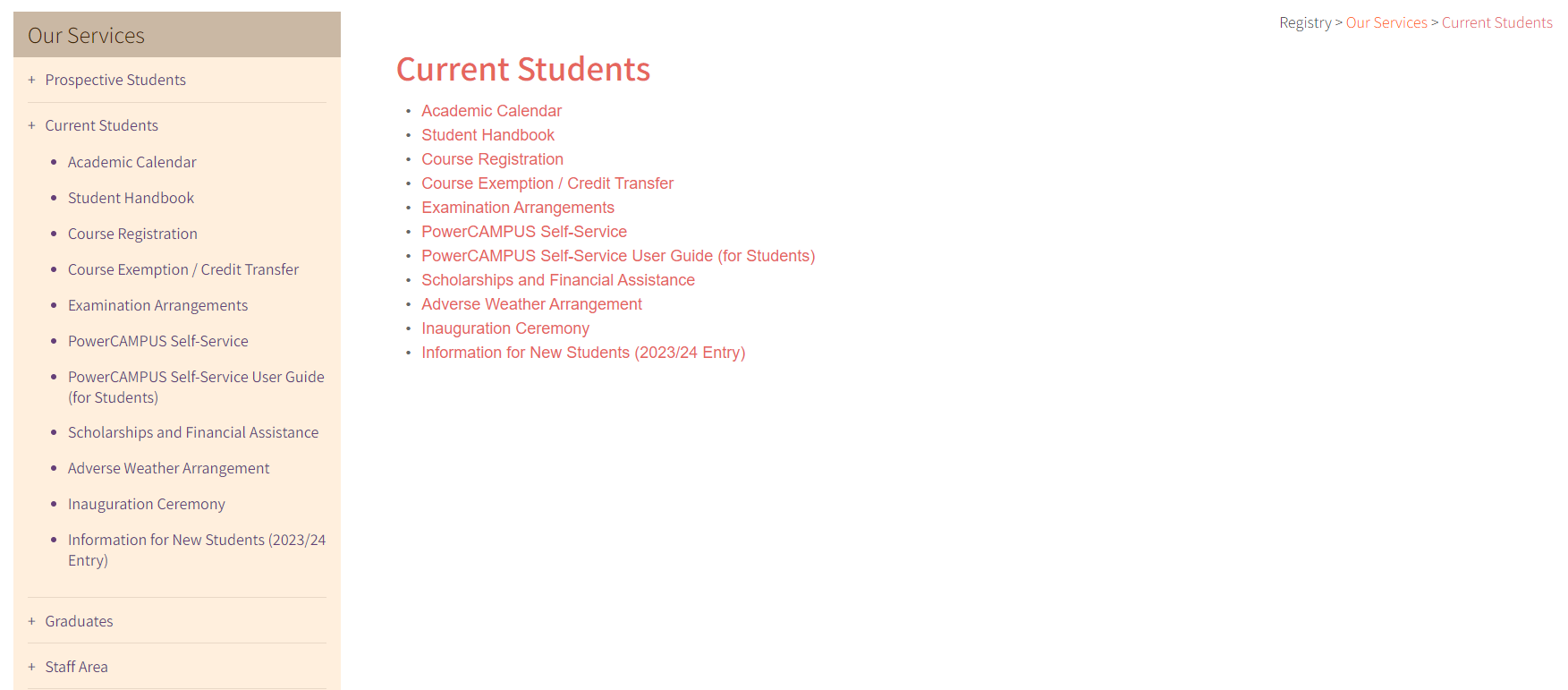 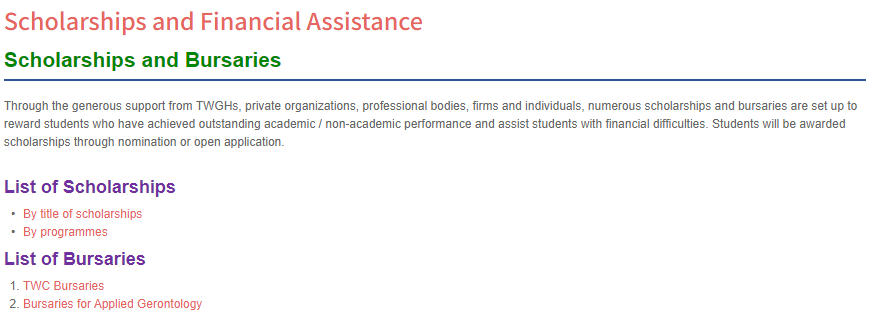 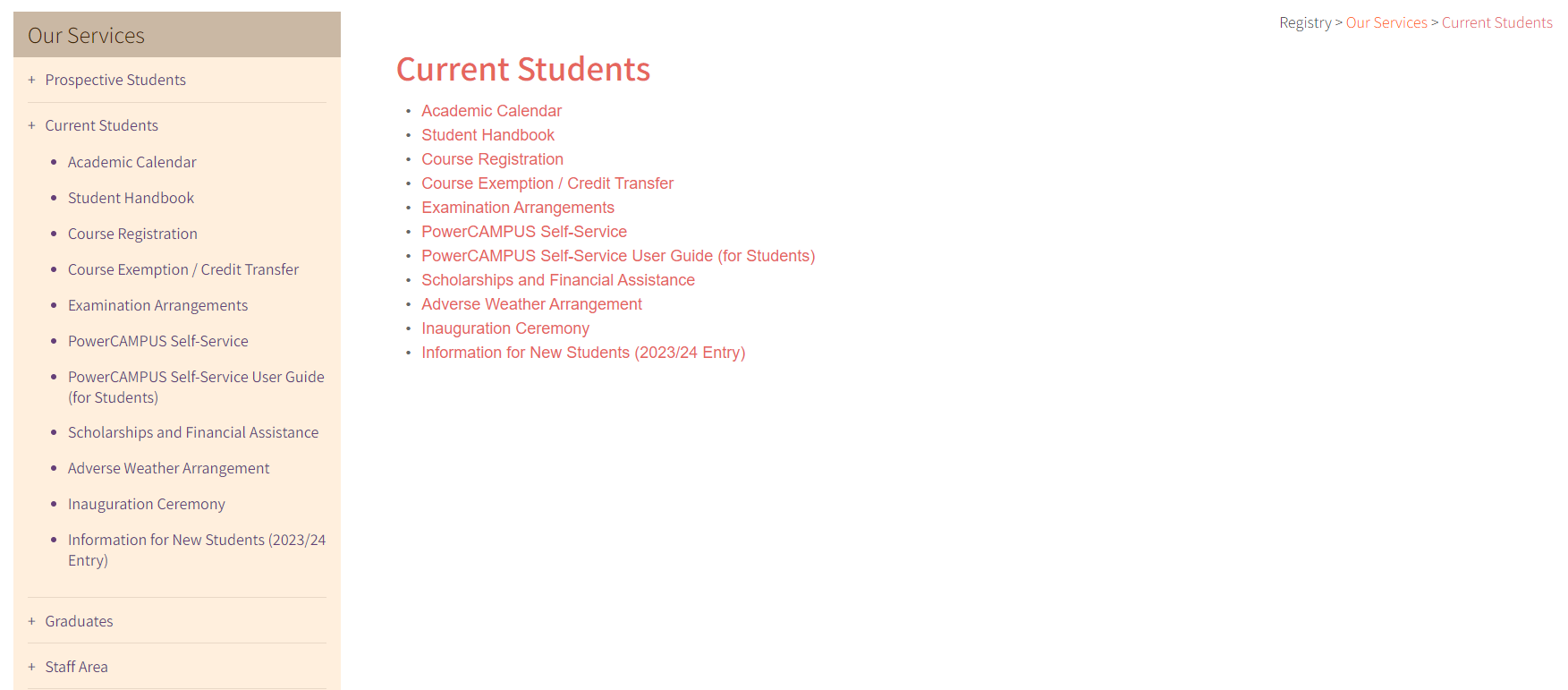 For Selection Criteria, Scholarship Amount, Quota, please refer to the above REG website
Deferral of Tuition Fee Payment
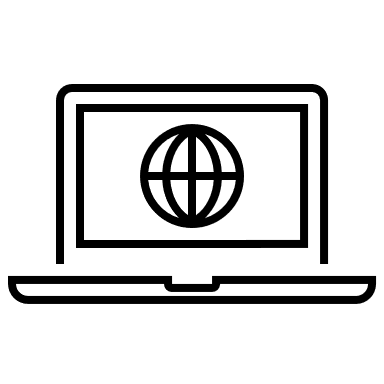 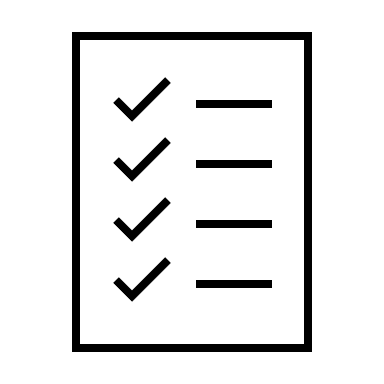 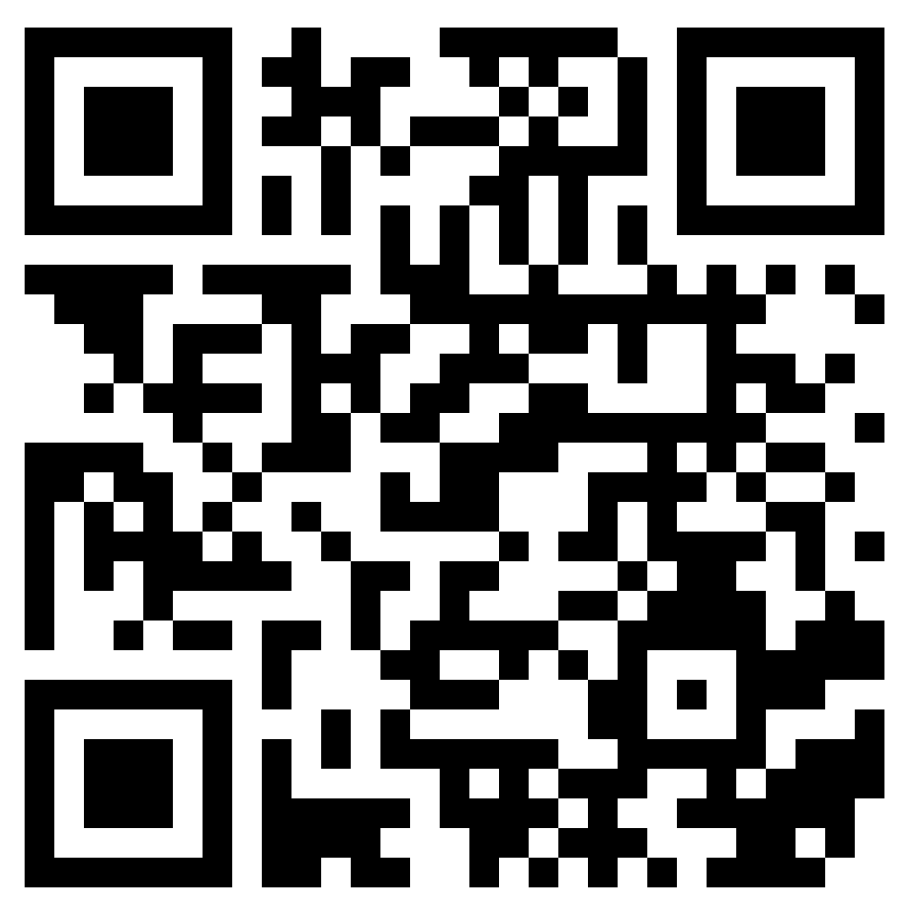 Government financial assistance
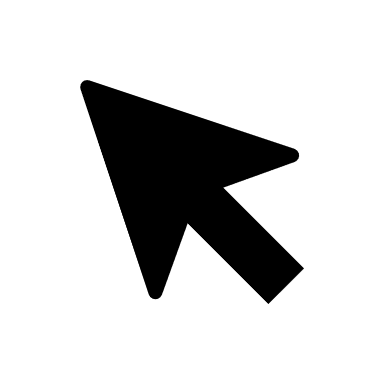 or
Select the correct Academic Year and Semester for deferral
Financial difficulties
Visit TWC deferral payment website
provide all supporting documents
* Supporting documents may include the latest letter in full from the SFO, income proof, etc.
Contact Registry
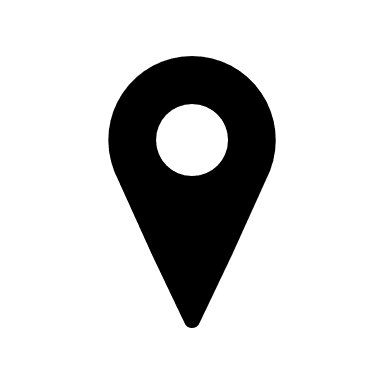 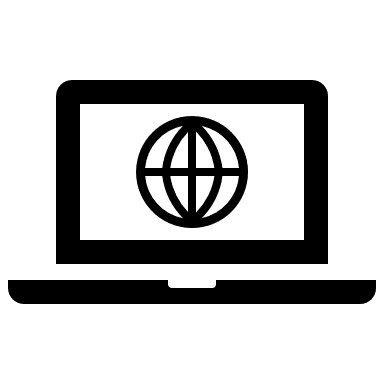 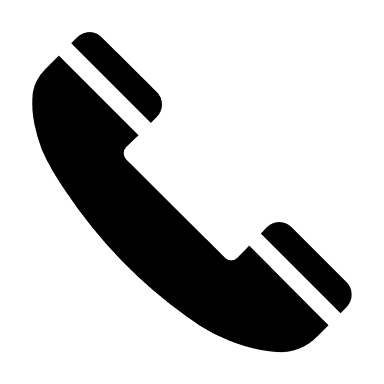 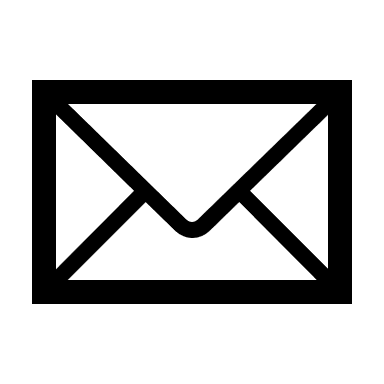 Service Counter
8/F, KPC
3190 6673
registry@twc.edu.hk
www.twc.edu.hk/reg